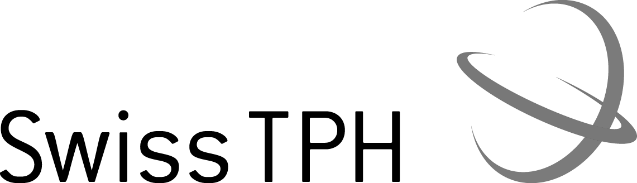 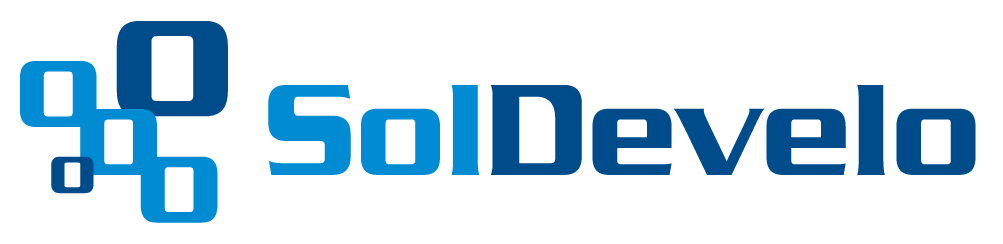 openIMIS Shelf Readiness
6 December 2021 
Activity Report
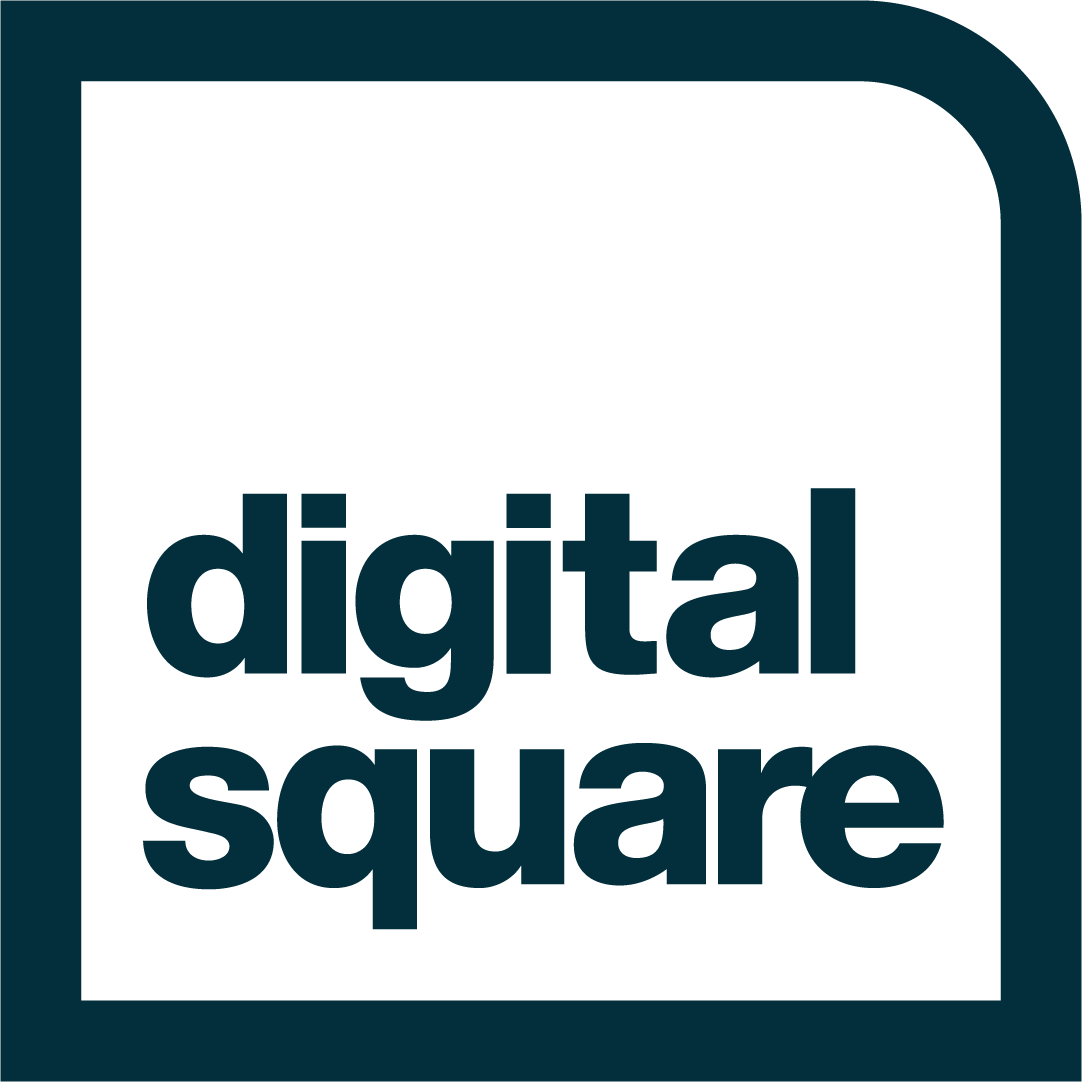 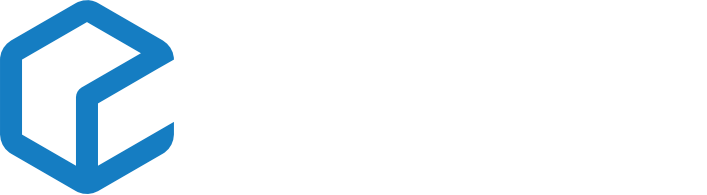 WP1. openIMIS FHIR Module
Objectives (activities): 
FHIR release four (R4) integration  30.09.2021
Develop missing resources (ex. Contract, Enrolment Officer)
FHIR R4 extensions development  30.09.2021
FHIR R4 extensions development (ex. insuree details)
openIMIS extensions development (ex. medication form and amount)
FHIR Authentication and Authorization  30.06.2021
JWT authentication management 
openIMIS FHIR Quality Assurance  30.09.2021
Develop tests for the FHIR REST API
openIMIS FHIR module documentation  31.12.2021
openIMIS FHIR IG
Document interoperability data exchange workflows
WP2. Packaging and Installation
Objectives (activities): 
Docker package improvement  30.06.2021
Publish Docker compose that don't need other files on the computer (using GitHub context)
Comply with Instant OpenHIE’s packaging/deployment strategy
Developer initialization script  31.12.2021
facilitate the initialization of a ready to start openIMIS development environment
openIMIS FHIR module documentation
openIMIS FHIR R4 Implementation Guide (last build):
https://openimis.github.io/openimis_fhir_r4_ig 
GitHub openIMIS FHIR R4 IG (source): 
https://github.com/openimis/openimis_fhir_r4_ig 
GitHub openIMIS FHIR R4 module (source): 
https://github.com/openimis/openimis-be-api_fhir_r4_py 
Profiling and IG tools:
SUSHI 
IG Publisher
Python FHIR library:
FHIR® Resources (R4, STU3, DSTU2)
Developer initialization script
Easier setting up local backend and frontend with modules:
Wrap creating new backend modules in one command that can be called from manage.py, it’d create a new module next to assembly with all necessary features (README, etc.) 
Pulling modules from source and using local instances also could be automatized. 
Backend module initialization:
Add .yml file to skeleton that’d allow to automatically execute CI
Automatically created simple service with unit test that’d allow to check if module is created properly 
Skeletons adjusted to types of modules: business models / calculation rules / etc. 
Frontend module initialization:
Yarn link automatically created when creating new modules, link should be done automatically from assembly module
Add react template for frontend builds 
Add CI file to frontend, that’d check if frontend part is building with no issues
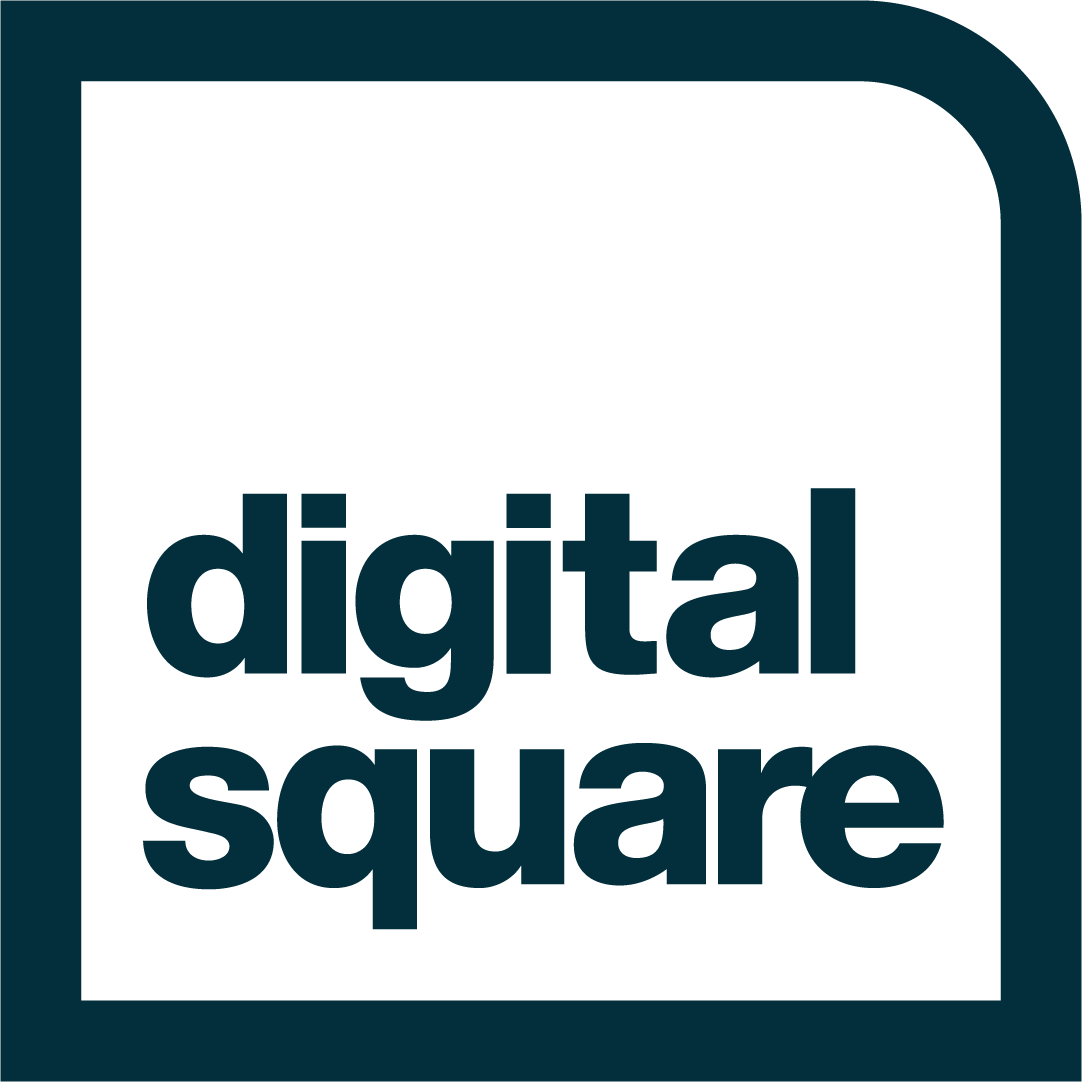 openIMIS Shelf Readiness
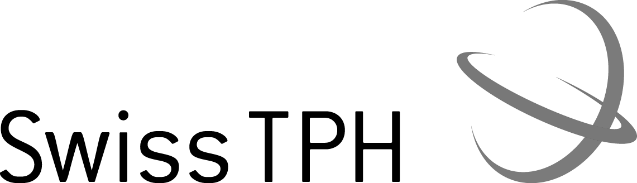 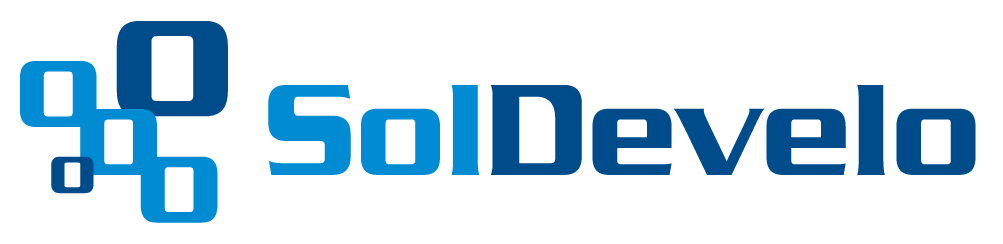 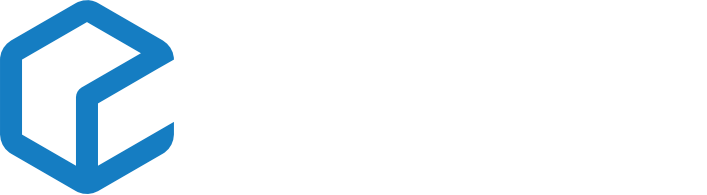